Prairie Poker
Where has all the prairie gone?
200 years ago, the Gulf Coastal Prairie covered 6.5 million acres in Texas + 2.5 million acres in Louisiana
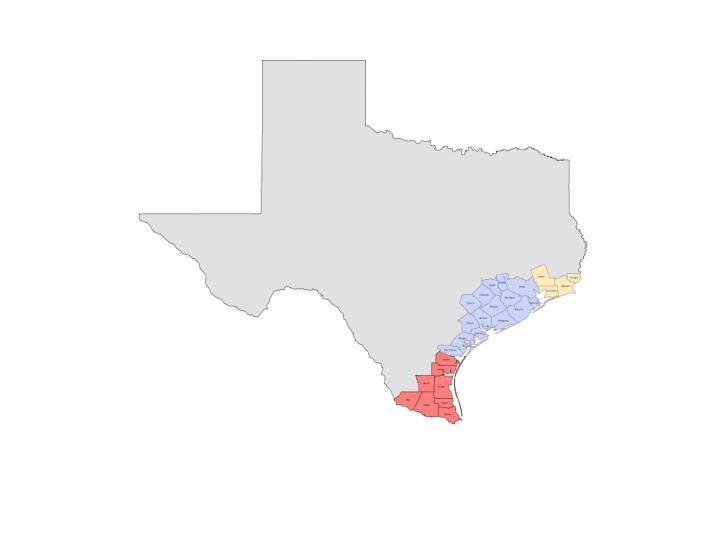 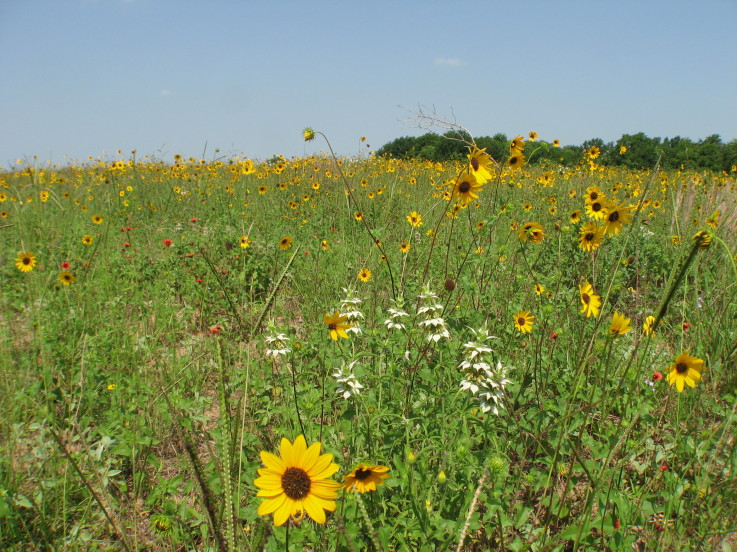 100 cards = 100% of the original Gulf Coastal Prairie
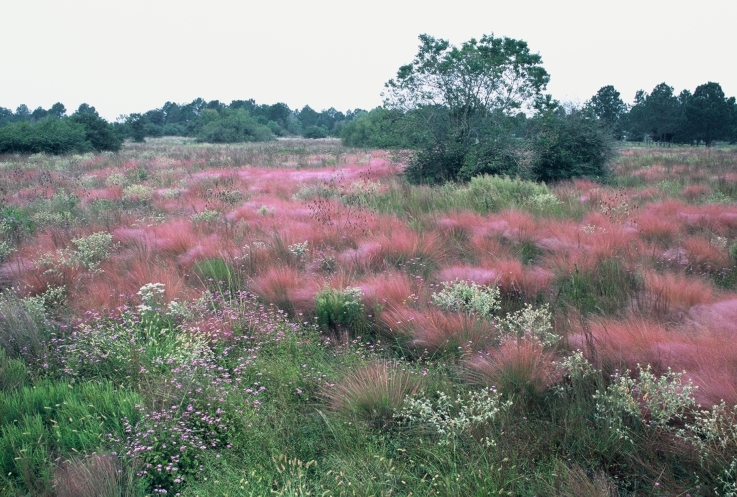 2,3,4’s – area which has been covered with invasives
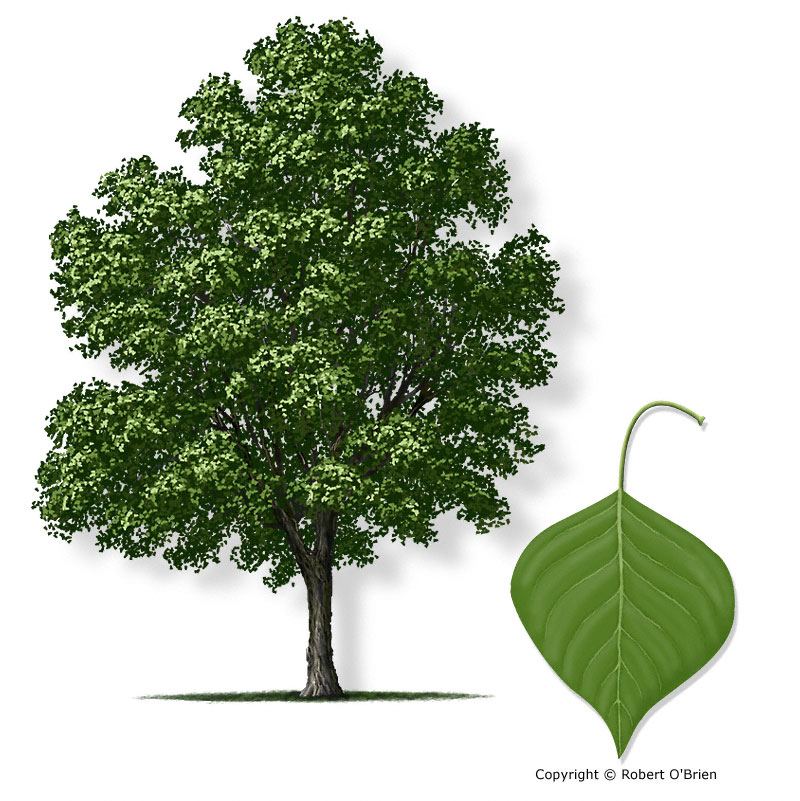 Chinese Tallow
5,6,7,8,9,10, Jacks, Queens – converted to ranching, farming
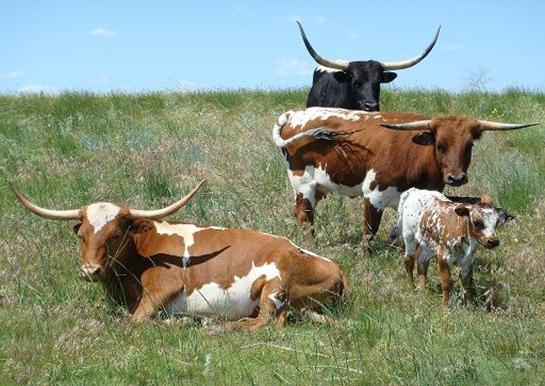 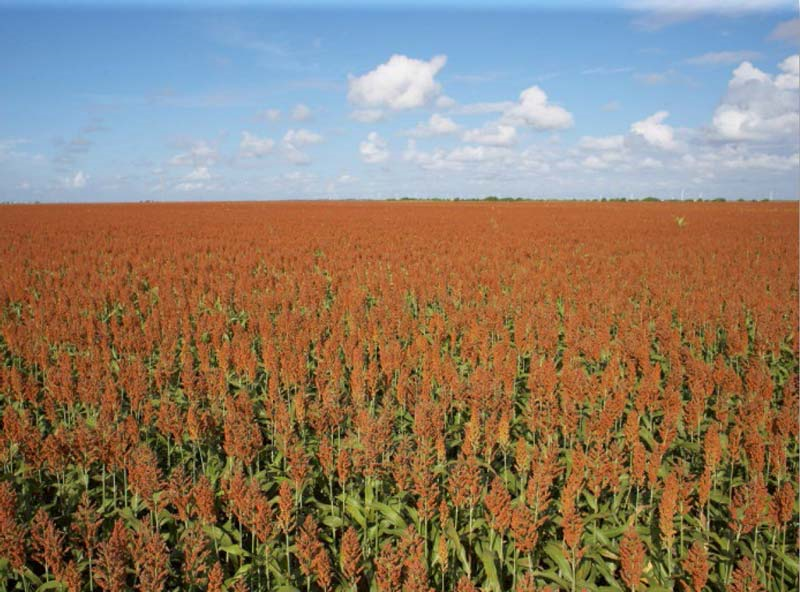 Kings & A hearts – prairie covered by cities
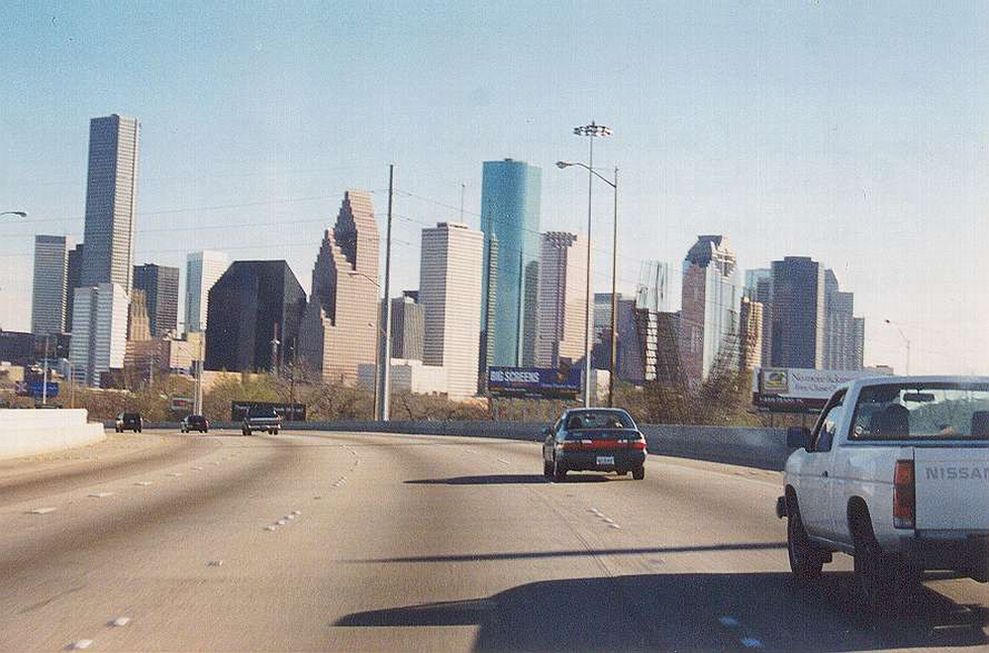 A clubs and diamonds – prairie that’s still there but degraded.
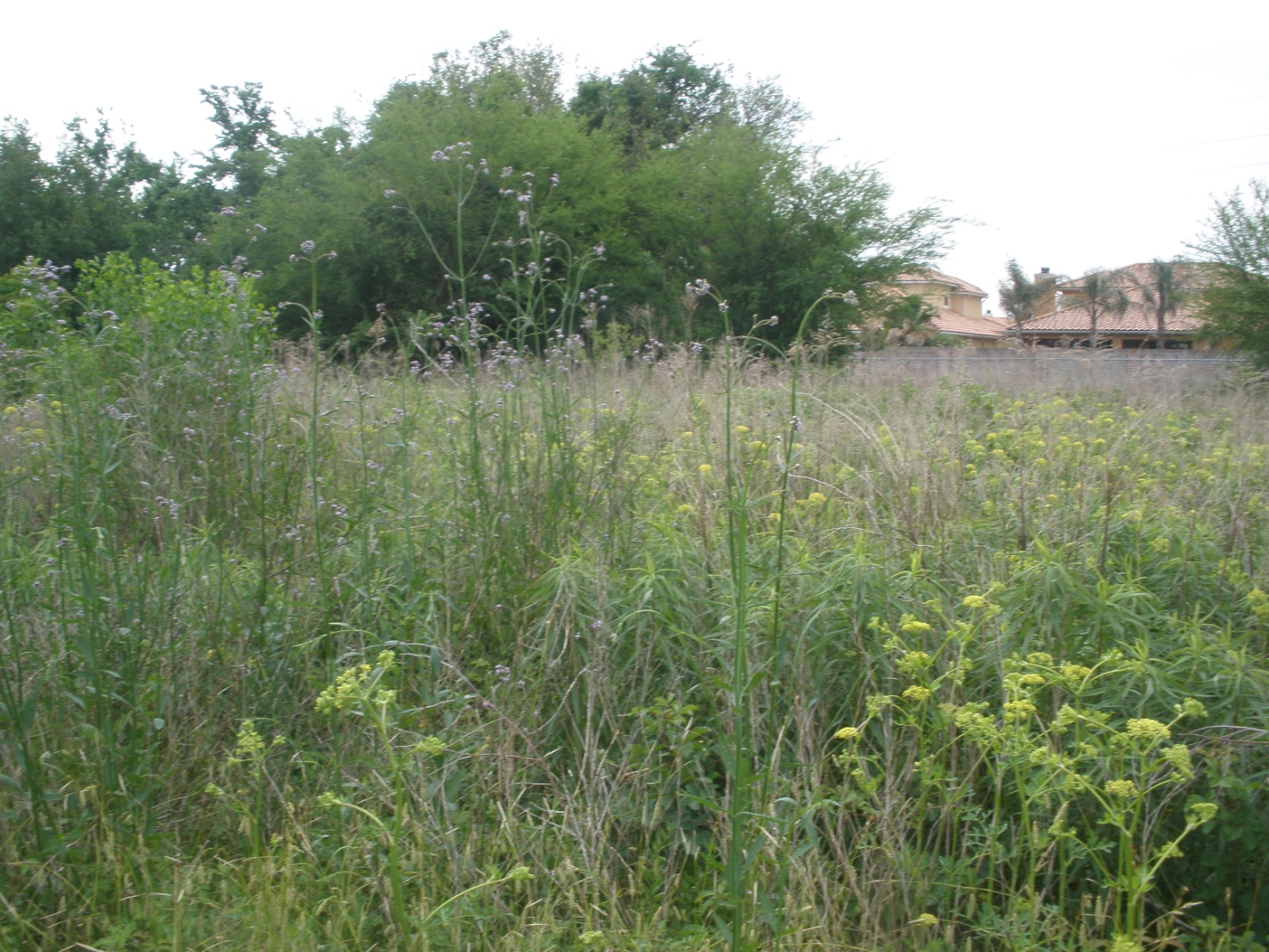 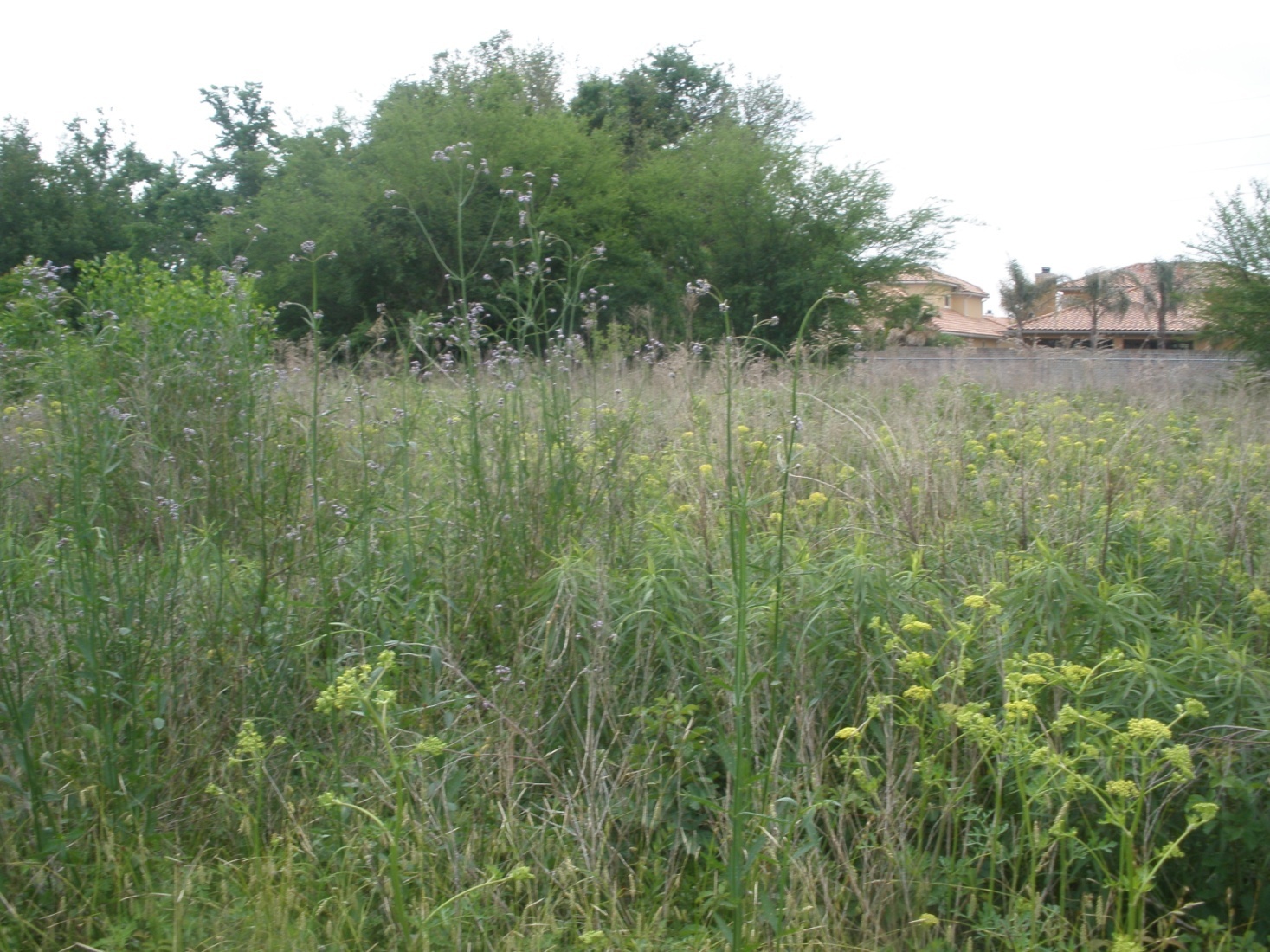 A Spades – the ink in the middle is what’s left in pristine condition!
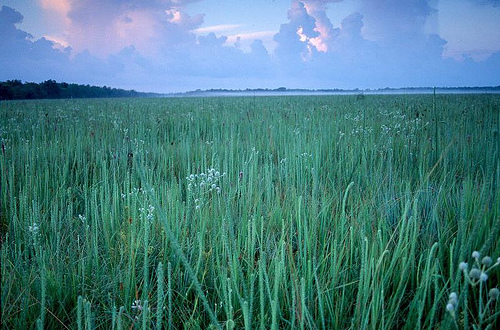 Less than 1% of our original Gulf Coastal Prairie remains!
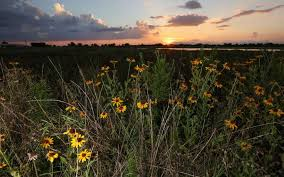